Структурное подразделение «Детский сад №7 комбинированного вида» 
МБДОУ «Детский сад «Радуга» комбинированного вида»Рузаевского муниципального района
Муниципальный конкурс «Лучший педагогический проект»
Проект: «Говорим всегда красиво...»
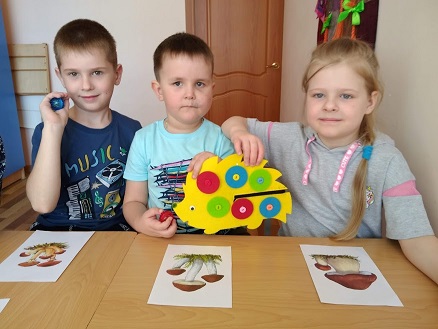 Учитель-логопед Хрякова Наталия Алексеевна
Продолжительность проекта:  долгосрочный  (01.09.20-28.05.21 уч.г.)
Участники проекта:  учитель- логопед,  дети подготовительной логопедической  группы с ОНР, родители воспитанников.
Цель проекта: применение в системе коррекционной работы с детьми с ОНР  здоровьесберегающих методик, с целью укрепления физического и психического здоровья детей, а также коррекции речевых нарушений.
Дети с речевыми недостатками, особенно имеющими органическую природу, как правило, отличаются  от своих сверстников по показателям физического и нервно-психического здоровья. У них имеются проблемы с развитием общей и мелкой моторики, памяти, внимания, а зачастую и мышления. Указанные особенности в развитии спонтанно не преодолеваются, поэтому возникла необходимость проведения комплексной коррекционно-оздоровительной работы с детьми в рамках логопедического проекта «Говорим всегда красиво…»
Применение в коррекционной работе с дошкольниками, имеющими речевые нарушения здоровьесберегающих технологий наряду с традиционными видами работ по коррекции речевых нарушений, даёт стойкий, положительный результат, а также способствует укреплению иммунитета, оказывает общее оздоравливающее воздействие на  детей.
Задачи проекта:
Взаимодействие всех участников проекта (логопеда, детей, родителей воспитанников);
Повышение умственной, физической работоспособности детей;
Укрепление здоровья детей;
Создание эмоционального благоприятного фона;
Развитие общей и мелкой моторики, графических навыков;
Развитие внимания, мышления, памяти;
Активизация и стимулирование речевых зон коры головного мозга у дошкольников с ОНР;
Развитие практических  навыков  пространственной ориентации;
Формирование правильного звукопроизношения; 
Коррекция лексико-грамматической стороны речи, развитие связной речи. 
Этапы проекта:
   I этап- Подготовительный
   II этап- Основной
   III этап-  Заключительный
Ожидаемые результаты:
Повышение работоспособности и выносливости воспитанников;
Повышение речевой активности;
Достижение каждым ребенком уровня речевого развития,  соответствующего возрастным и индивидуальным возможностям;
Формирование по возрасту всех высших психических процессов;
Повышения уровня моторного развития;
Снижения уровня заболеваемости;
Повышение уровня социальной адаптации;
Сформированные представления, желание и стремление к здоровому образу жизни у всех участников проекта;
Повышение уровня профессионального мастерства педагогов в вопросах здоровьесбережения.
В процессе работы над проектом апробировала и успешно внедрила в работу с детьми на фронтальных и индивидуальных занятиях игры и упражнения с применением массажных шариков и колечек Су-Джок, мячиков, карточек для игрового самомассажа, различных видов круп и другое. 

      
     Предлагаю вашему вниманию фотоотчет.
Игровой самомассаж на фронтальных занятиях.
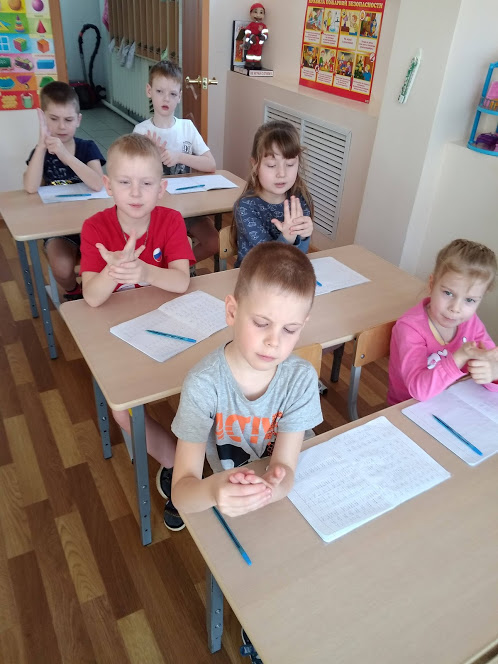 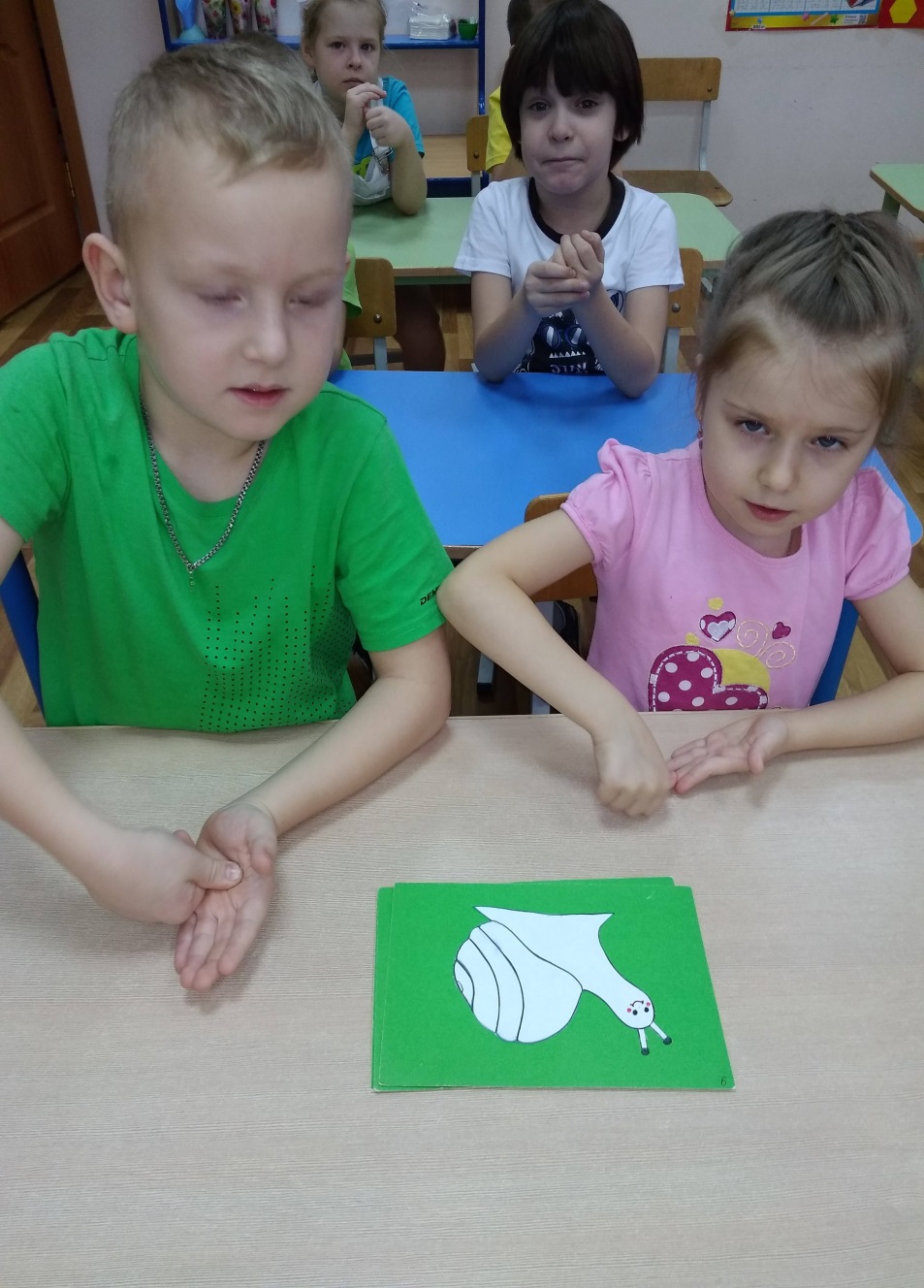 Игры и упражнения на фронтальных занятиях.
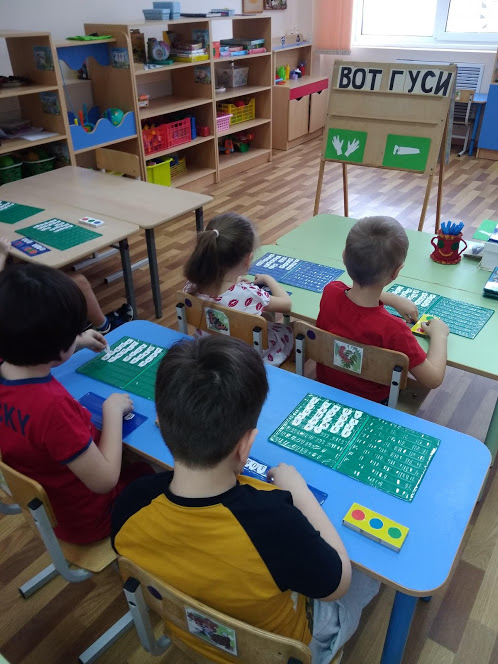 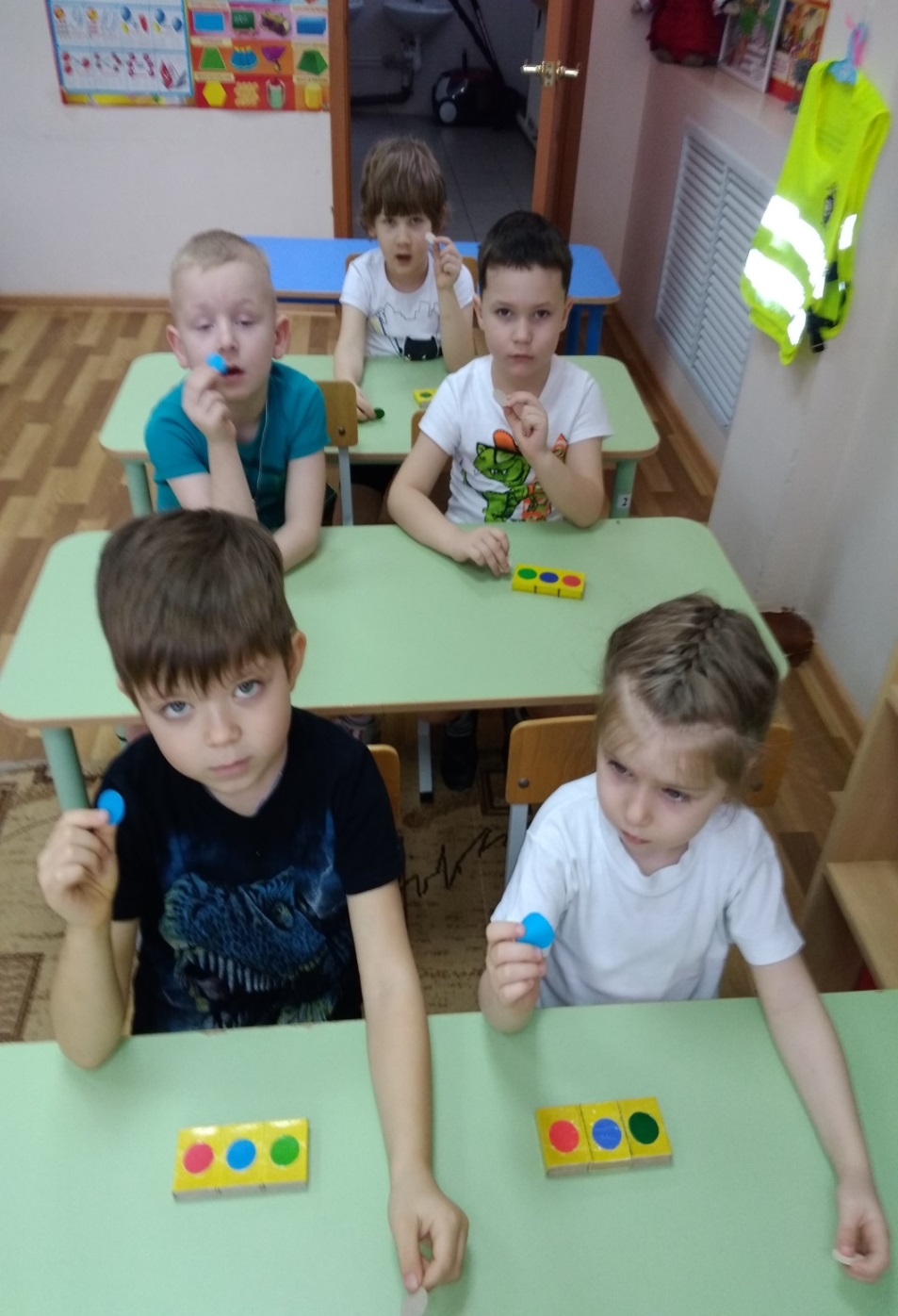 Игры и упражнения на фронтальных занятиях.
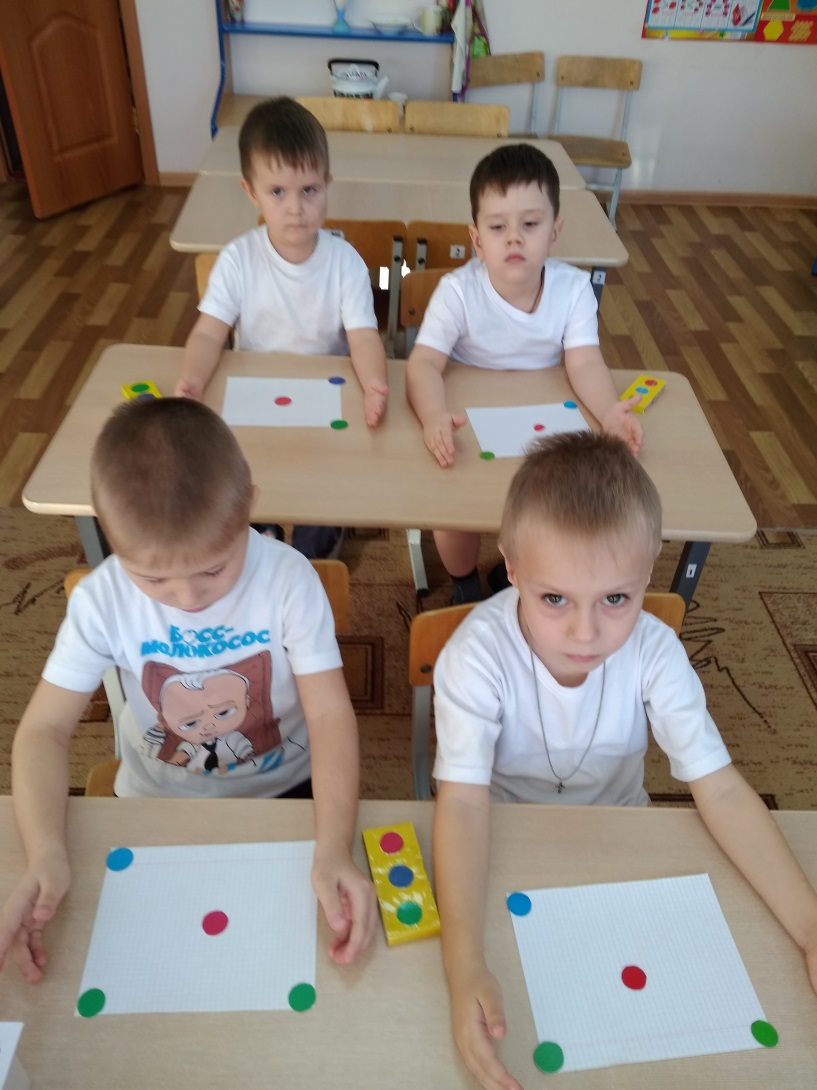 Игры с массажным мячиком на фронтальных занятиях.
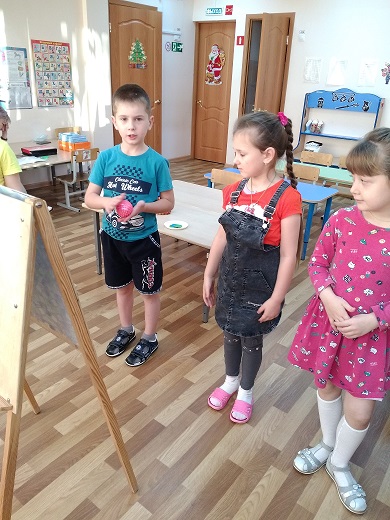 Су-Джок. Подгрупповое занятие «Сказка про ёжика».
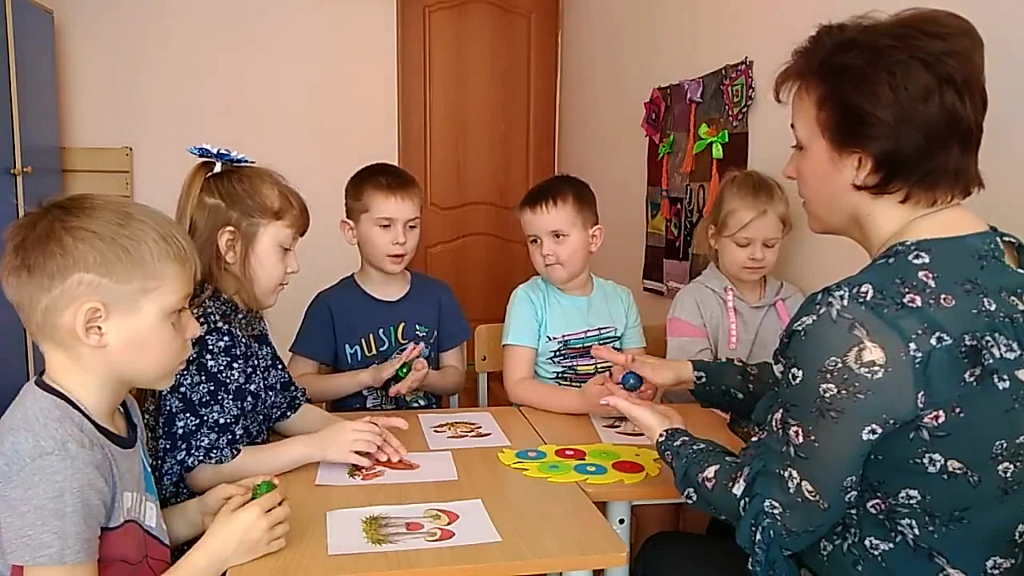 Су-Джок. Подгрупповое занятие «Сказка про ёжика».
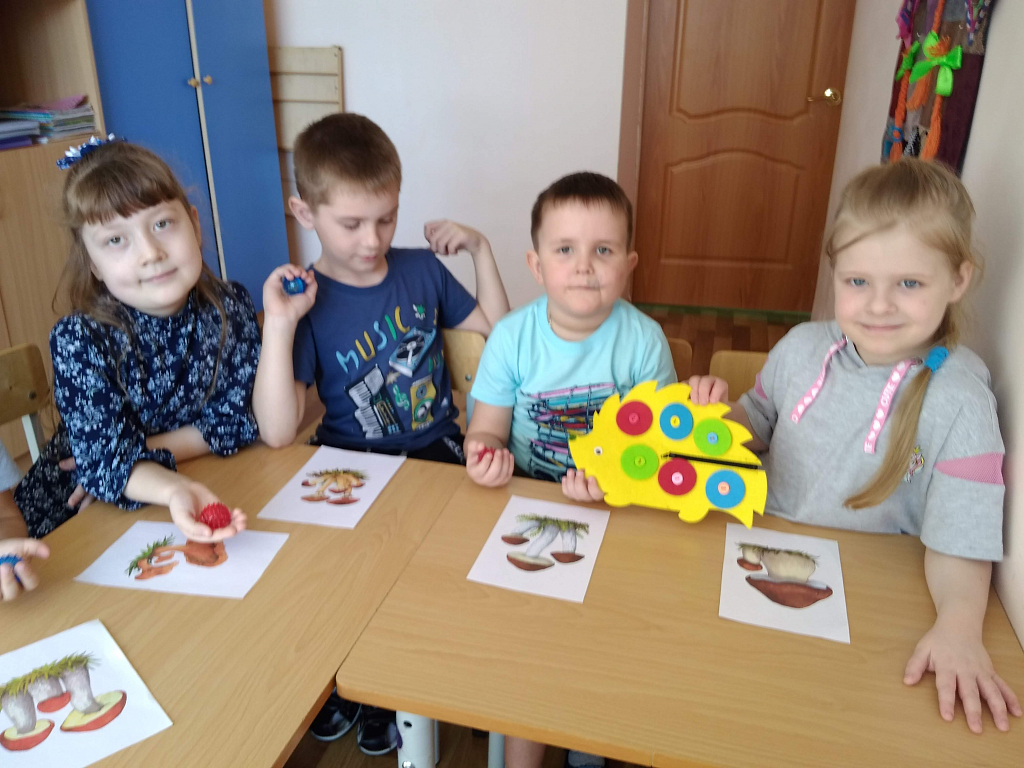 Игровой самомассаж на индивидуальных занятиях.
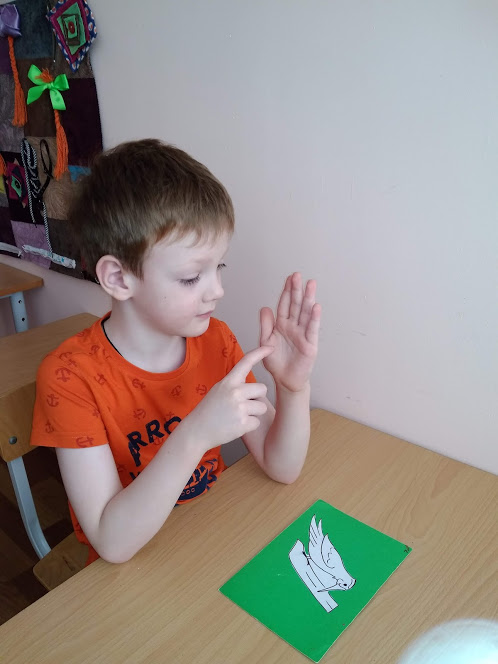 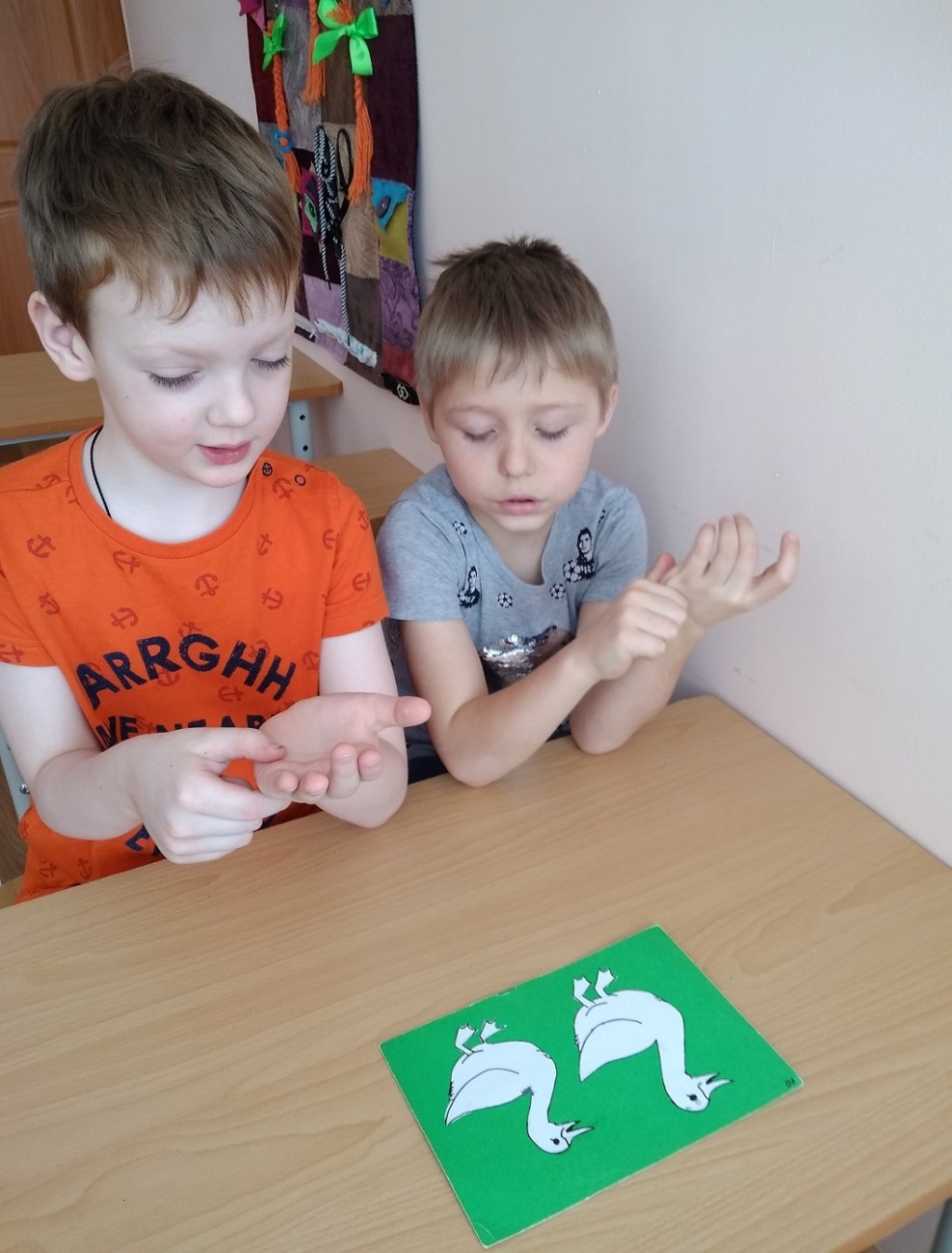 Крупотерапия на индивидуальных занятиях.
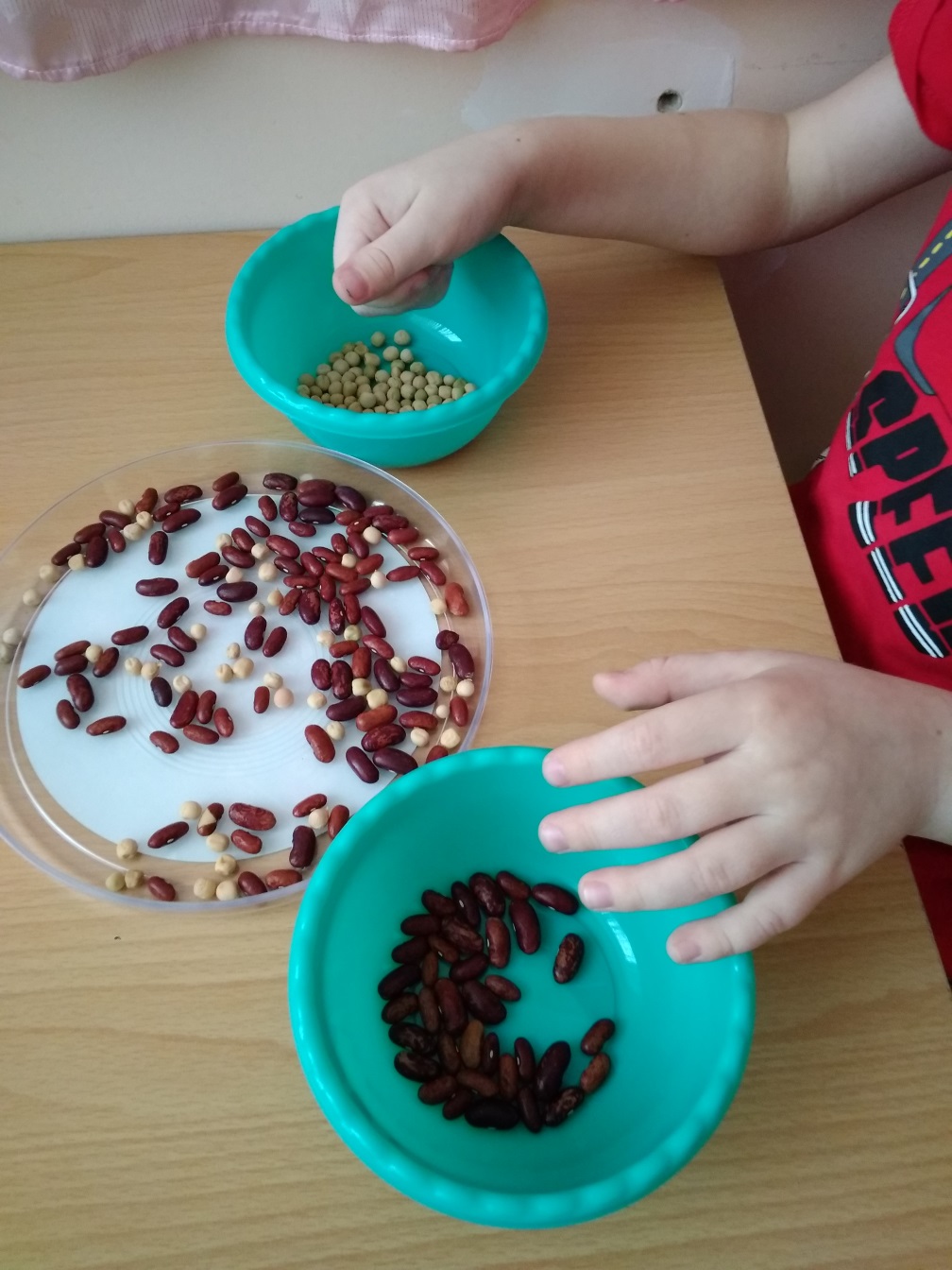 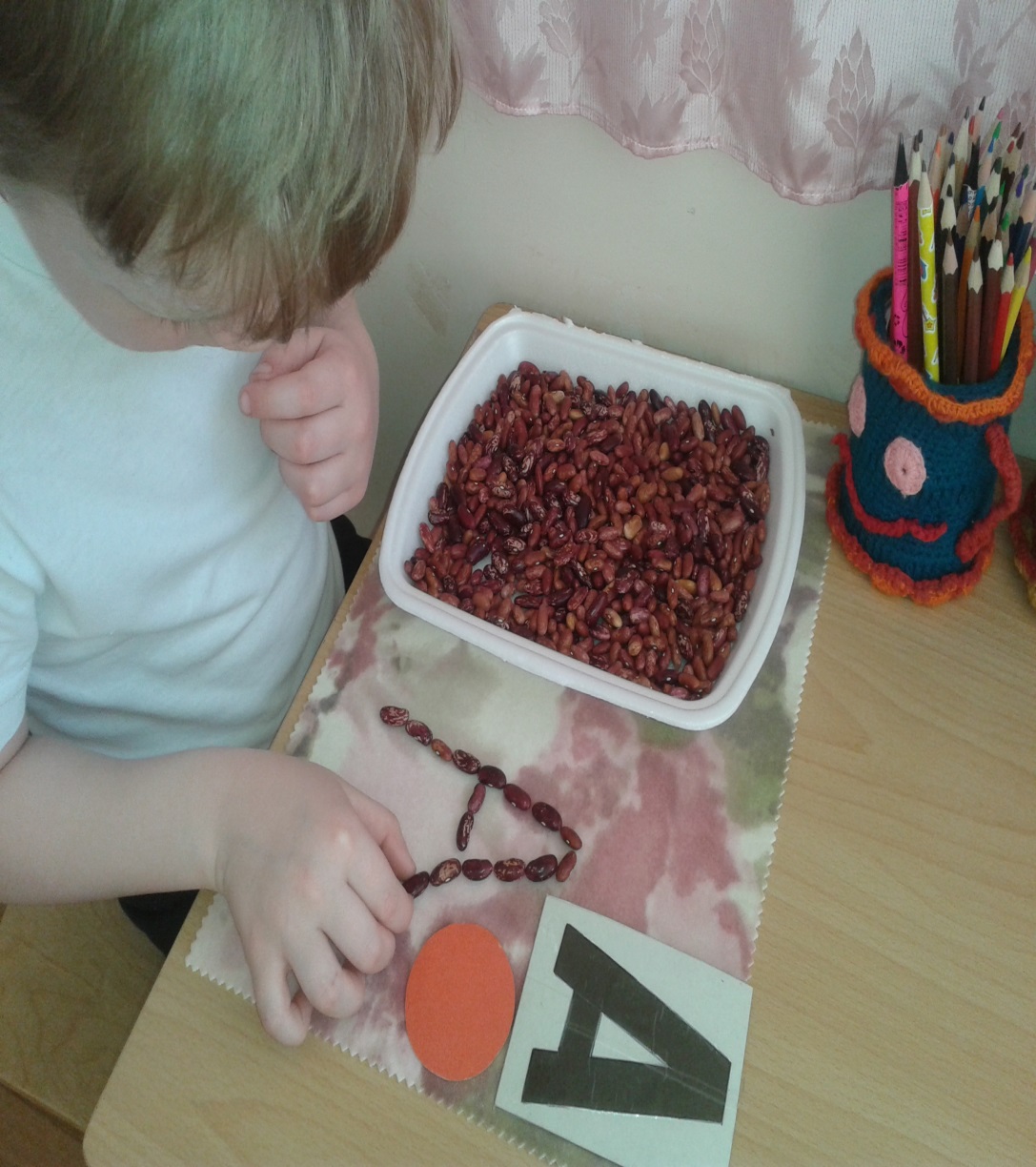 Крупотерапия на индивидуальных занятиях.
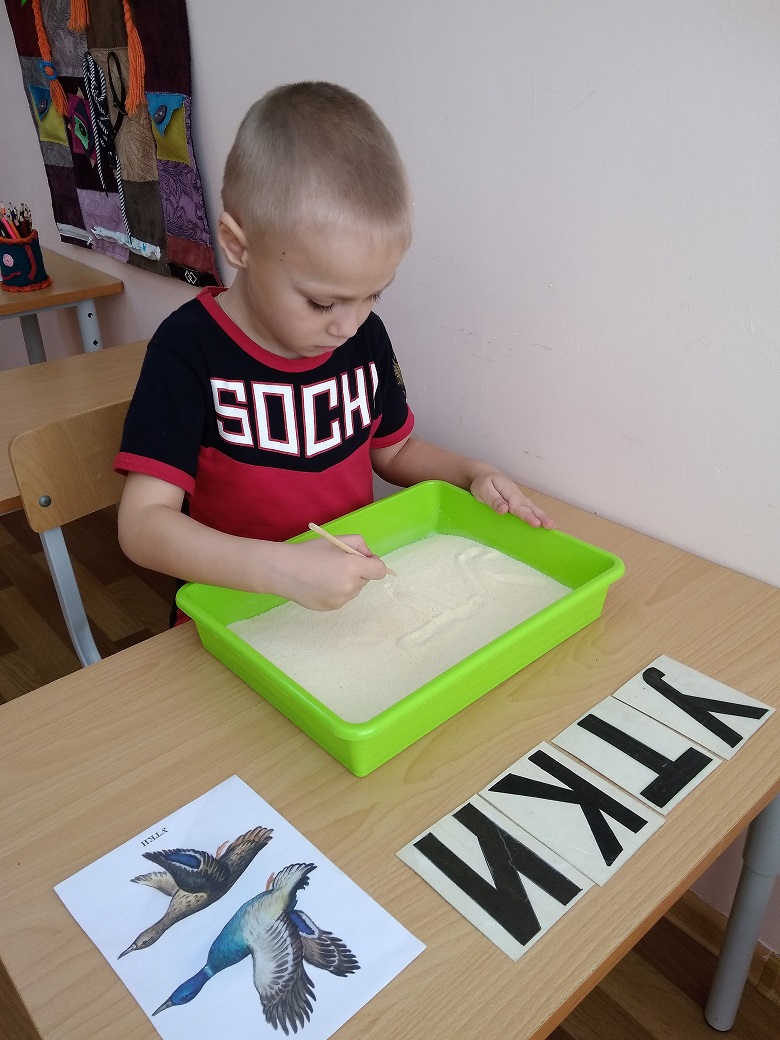 Крупотерапия на индивидуальных занятиях.
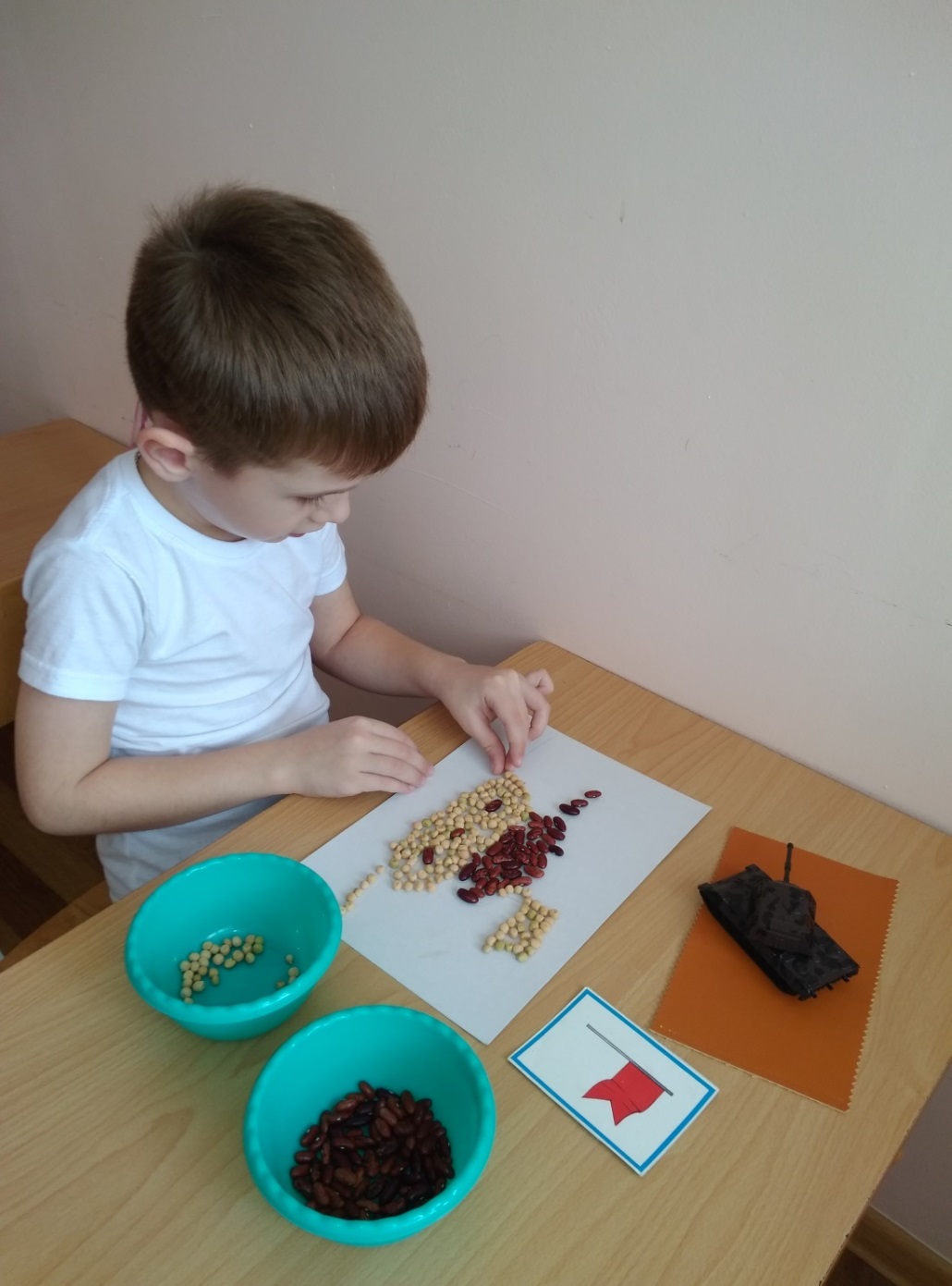 Су-Джок на индивидуальных занятиях.
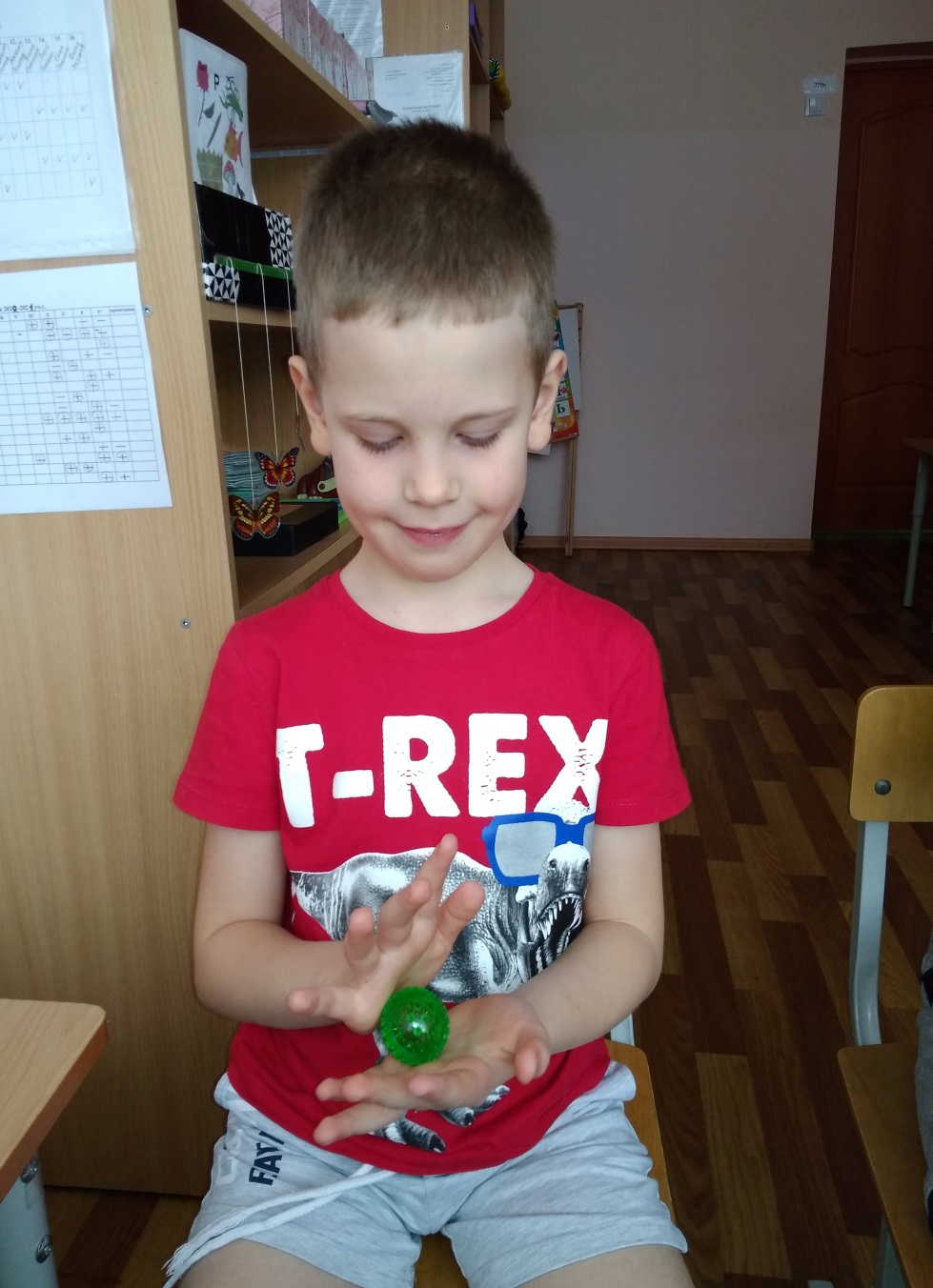 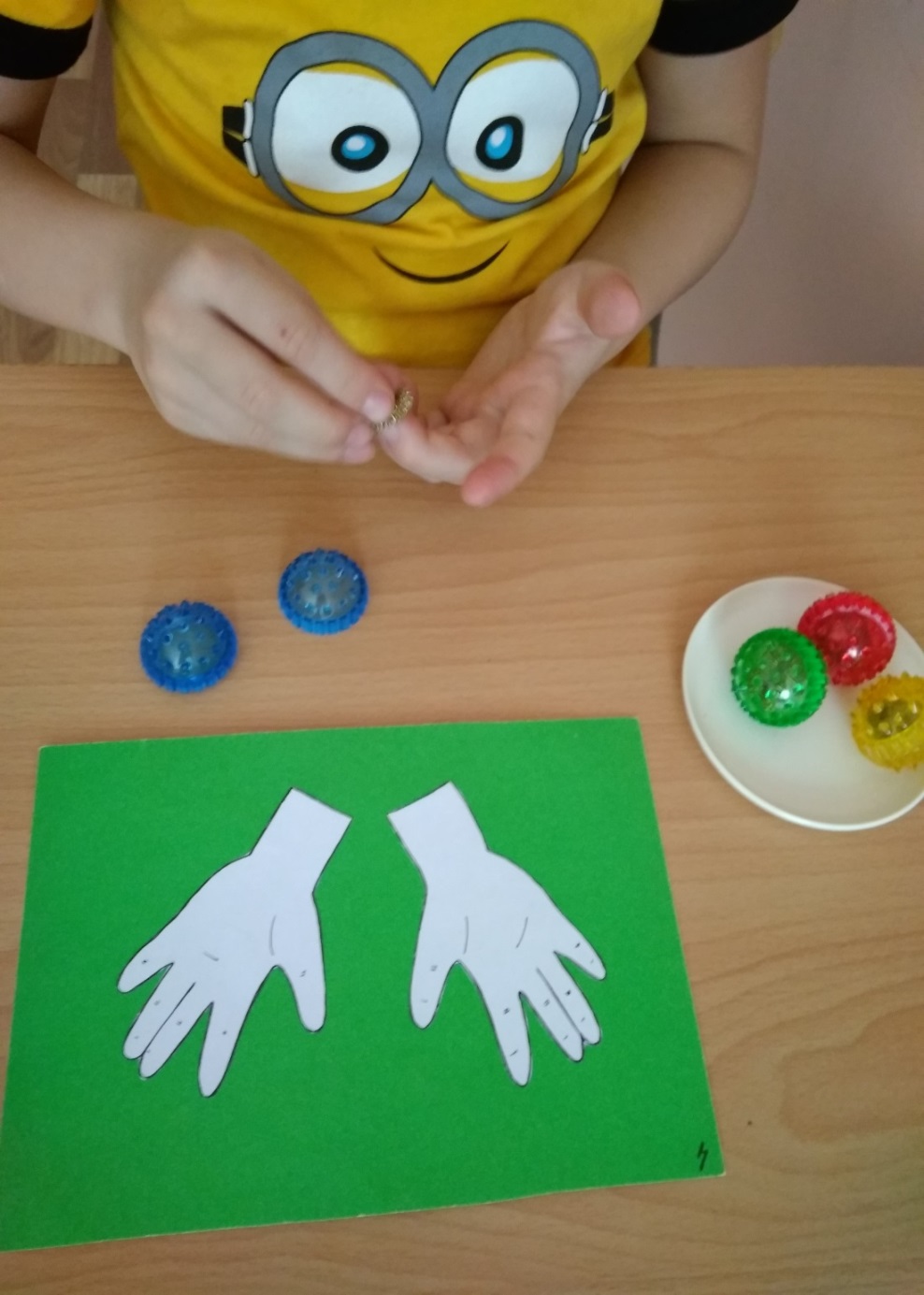 Су-Джок на индивидуальных занятиях.
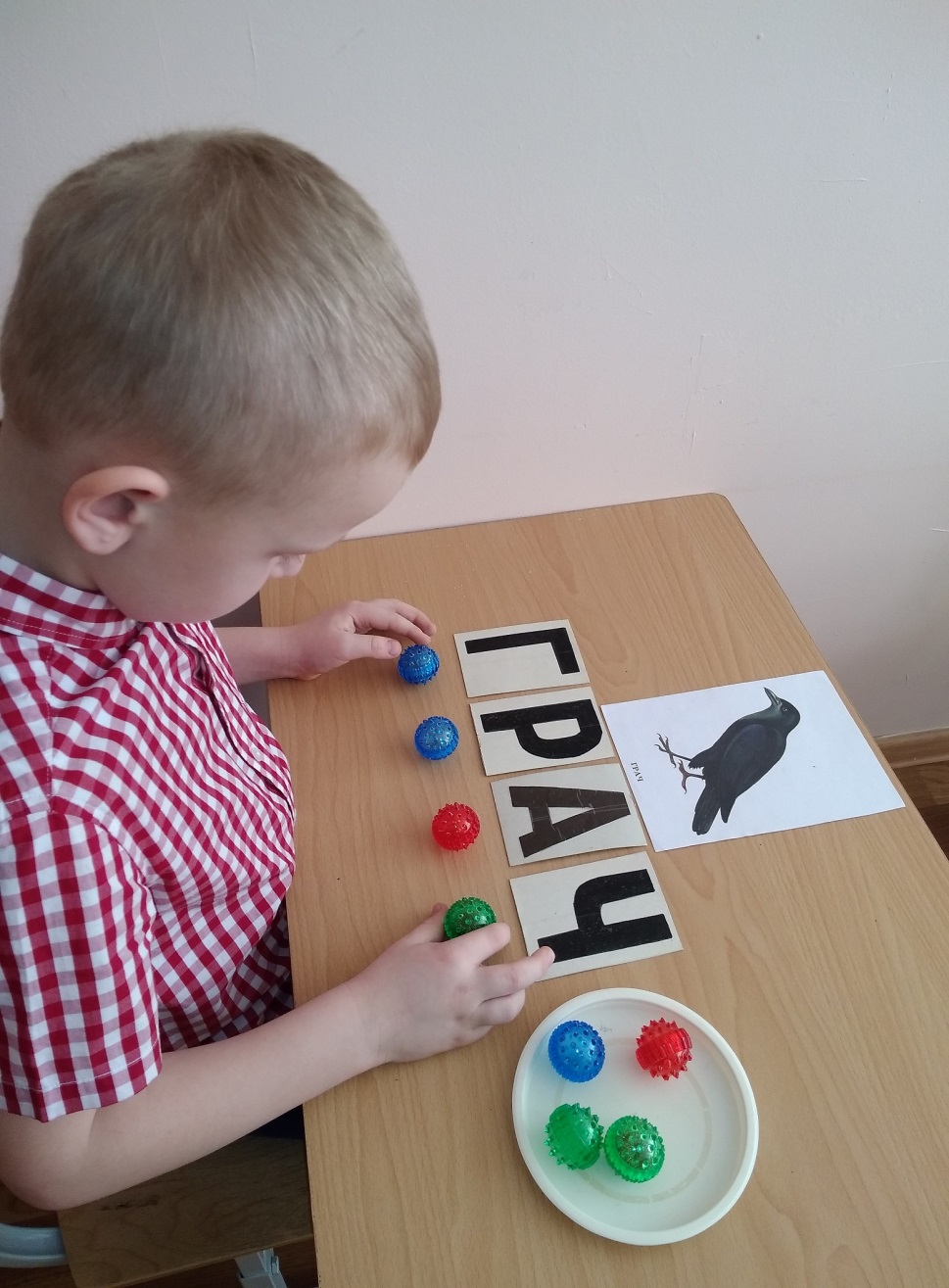 Тренинг для родителей                                                                                     «С шариком играем, буквы запоминаем»
Цель: познакомить родителей с играми и упражнениями Су-Джок, приемами игрового самомассажа, для домашнего применения с детьми.
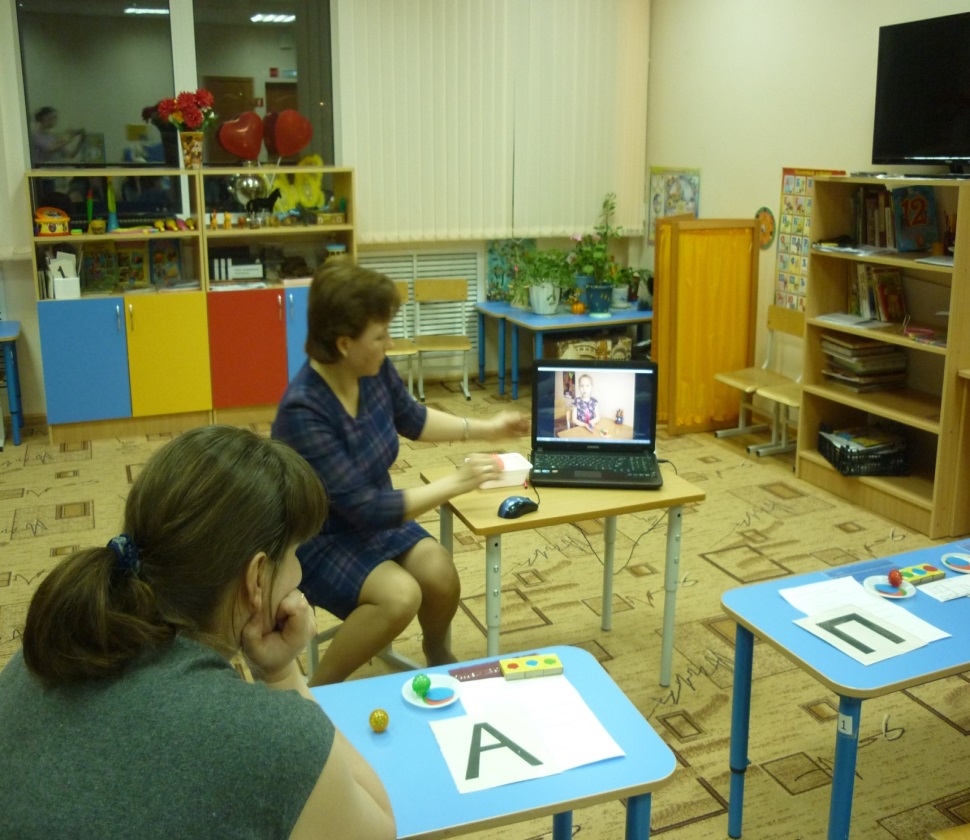 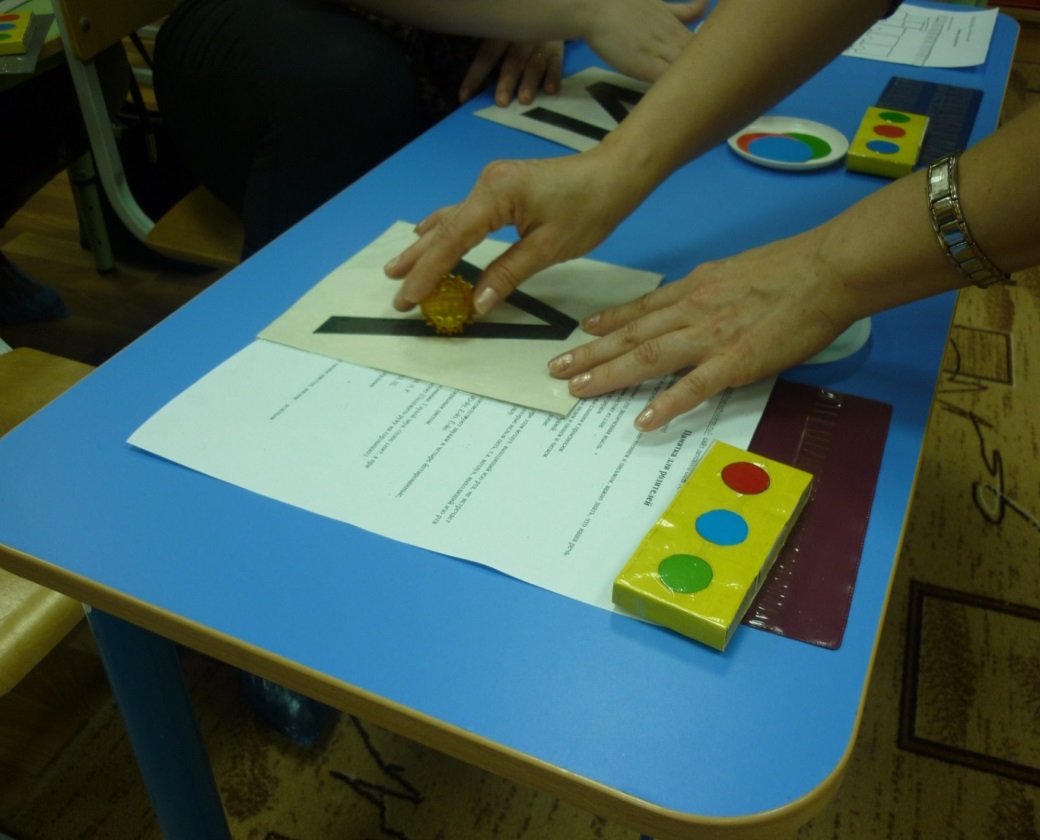 Тренинг для родителей                                                                                     «С шариком играем, буквы запоминаем»
Цель: познакомить родителей с играми и упражнениями Су-Джок, приемами игрового самомассажа, для домашнего применения с детьми.
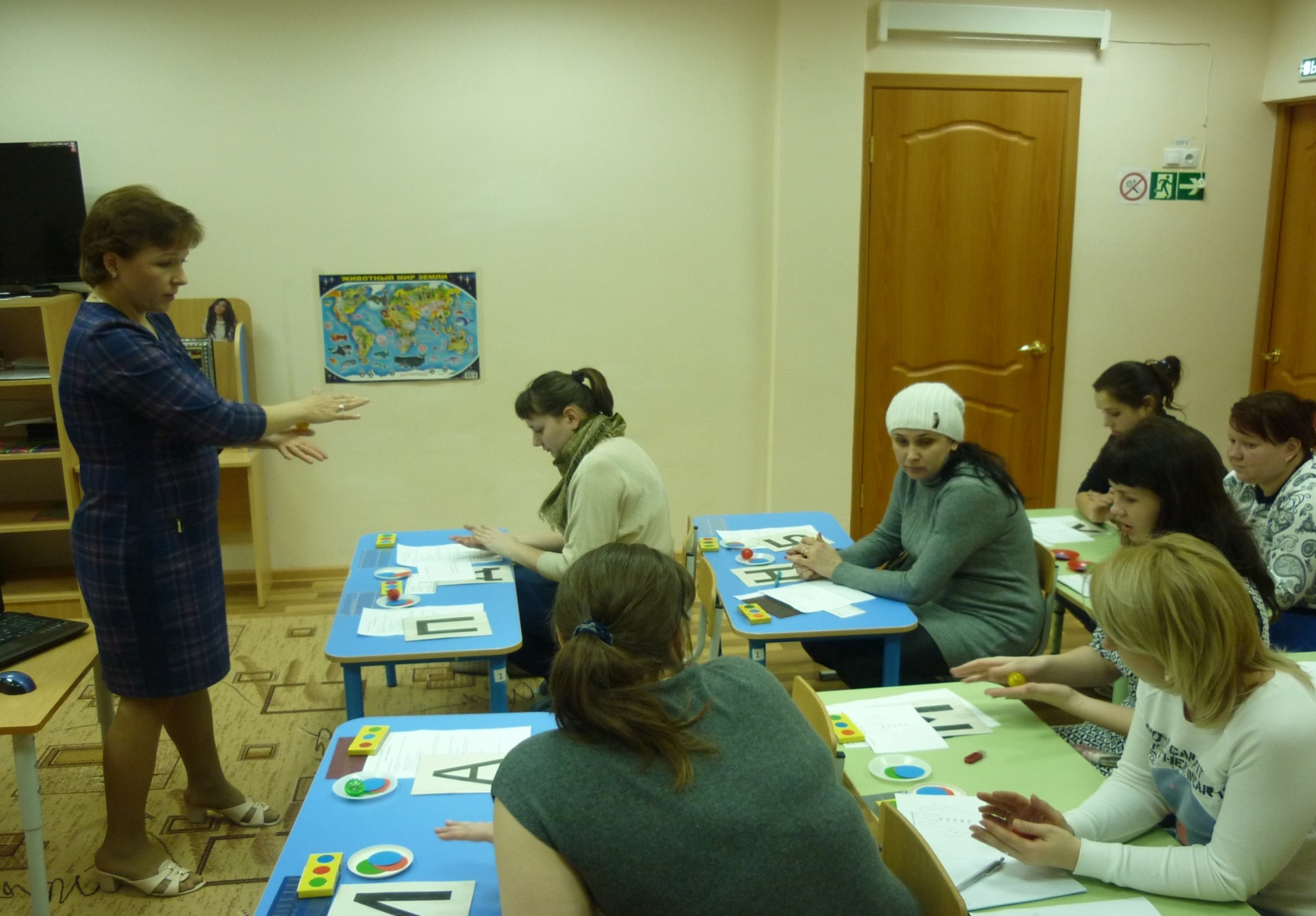 Дистанционная работа над проектом.
Работа по проекту проводилась также дистанционно. 
С целью реализации задач логопедического проекта, а также общения с родителями воспитанников, осуществления индивидуальных консультаций и рекомендаций, на электронную почту и по Вайбер родителям общей и индивидуальной рассылкой высылался дидактический материал для домашних игр и упражнений с детьми. 
В рамках тематических недель предлагались игровые приемы и задания по проектной деятельности. 
Все предложенные родителям презентации, игры, задания, упражнения и др. носили рекомендательный характер.

Некоторые работы воспитанников участвовали в конкурсах.
Участие в конкурсах.
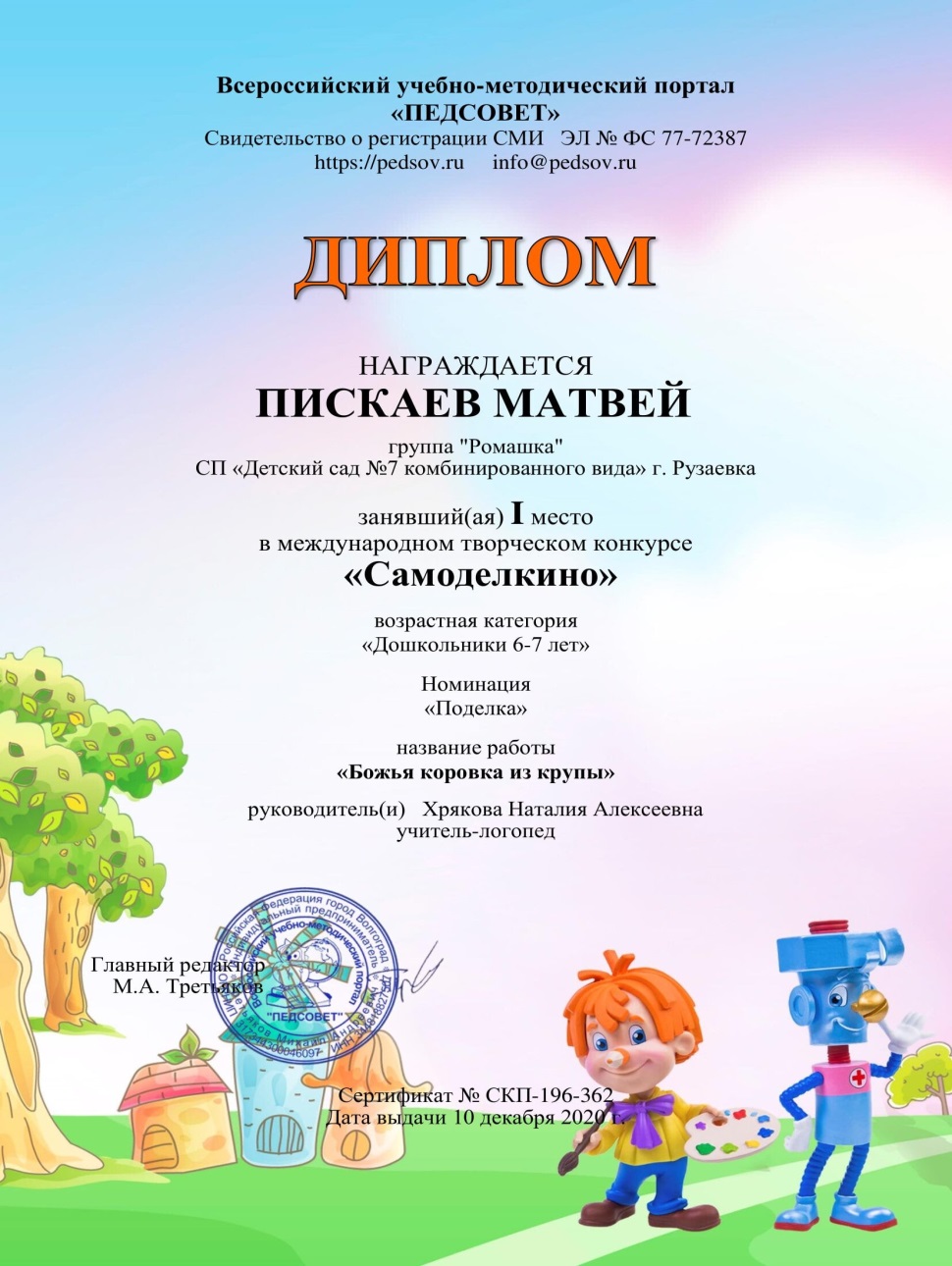 Работы детей, выполненные дома.
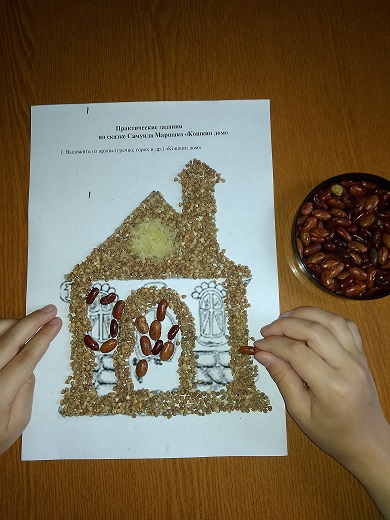 Работы детей, выполненные дома.
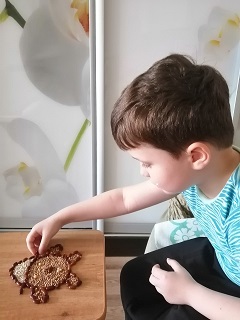 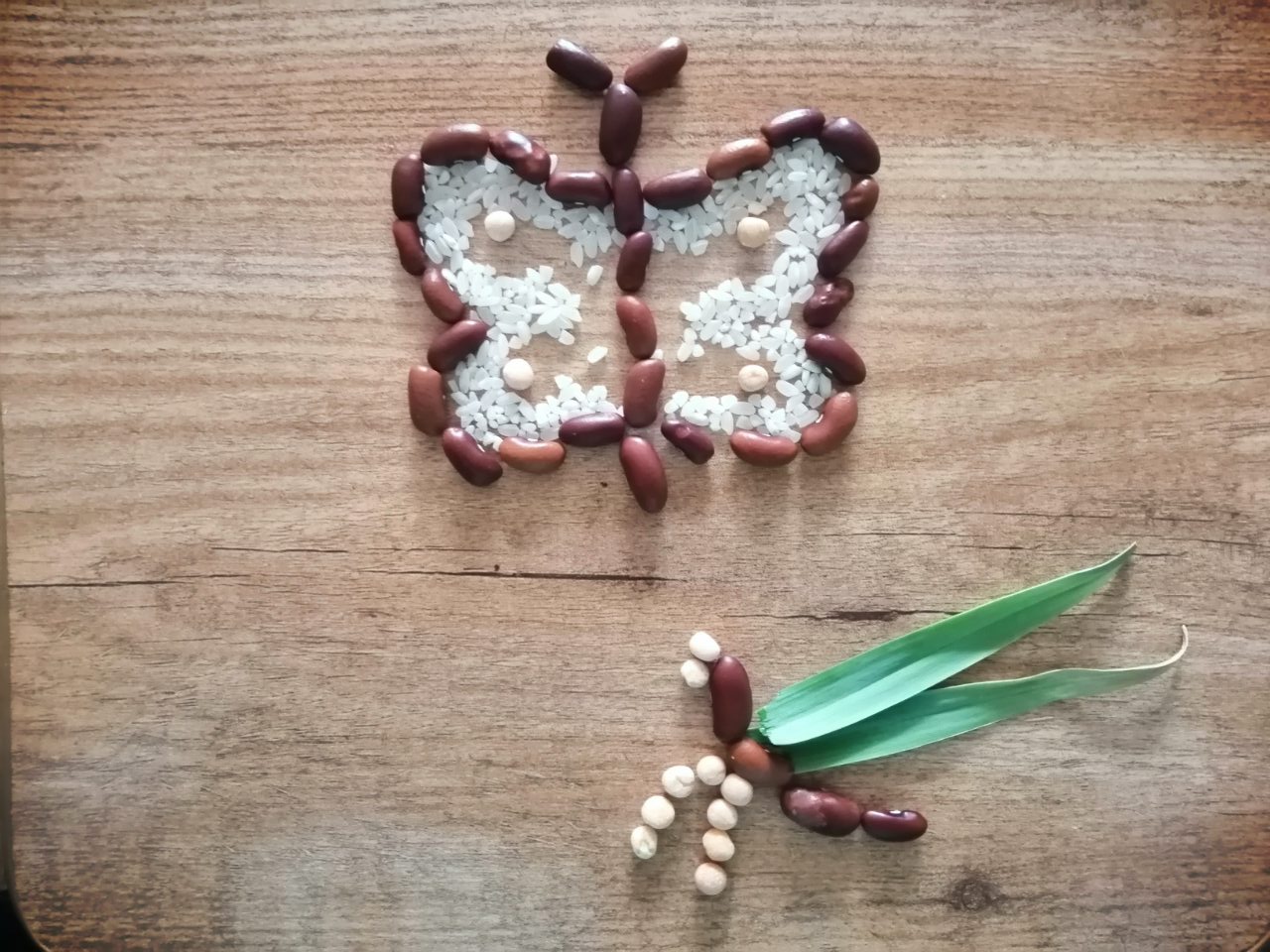 Спасибо за внимание!